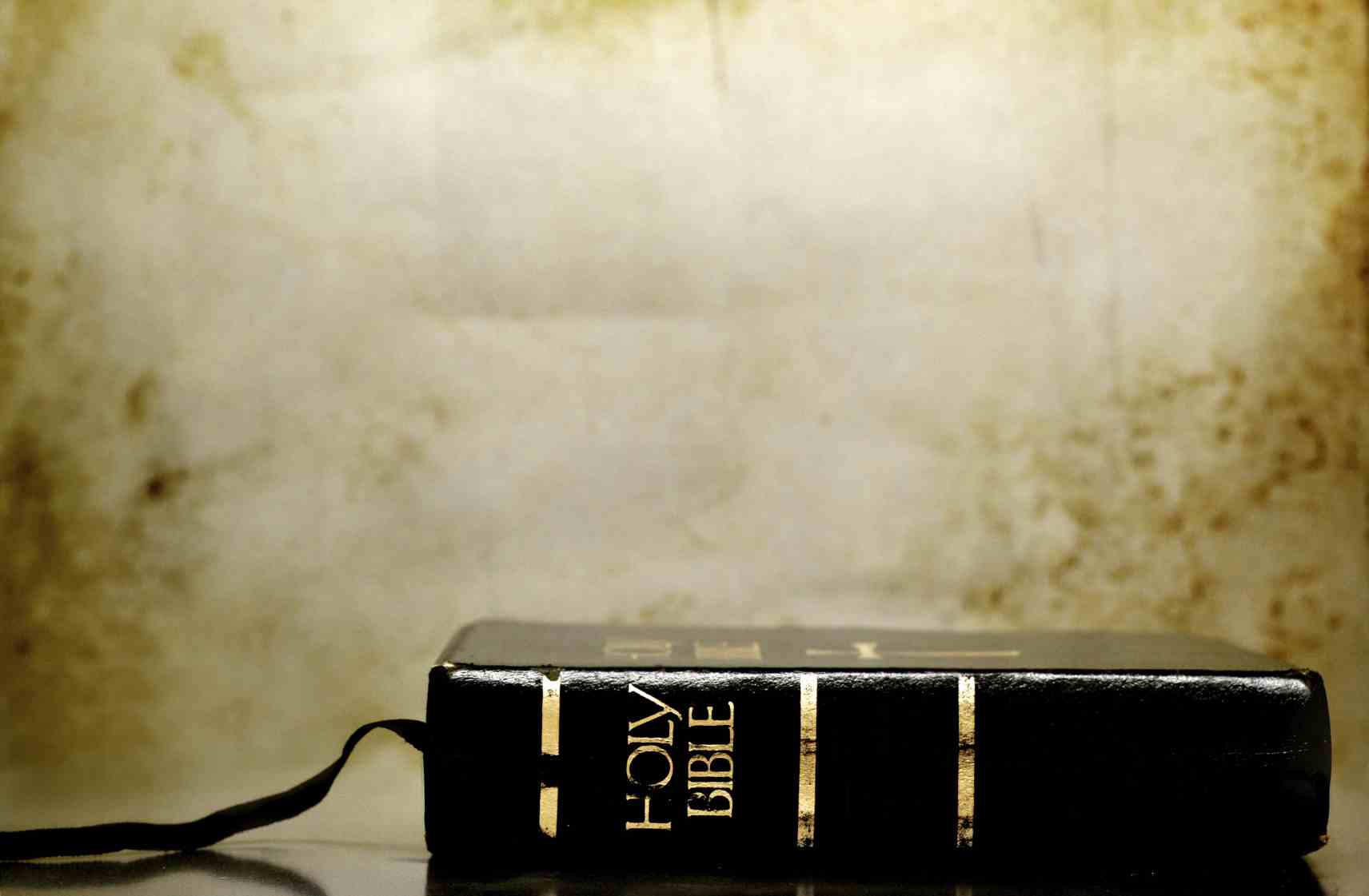 The 7 Habits of Highly Effective Christians
First Timothy 4:12-16
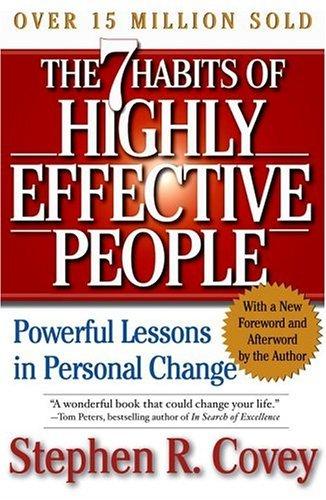 by Steven R. Covey
first published in 1989
used and praised by businesses and individuals
sold over 15 million copies
translated into 38 languages
1. Models Christian Morality  v. 12
Timothy had to practice what he preached.
He was to be an example or a model of how a Christian is supposed to live. 
Speech and Conduct
Love and Spirit
Faith and Purity
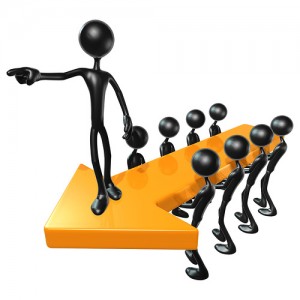 2. Maintains A Strong Foundation  v. 13
The work of an evangelist is to read, exhort, and teach.
“give attention” in the Greek is in the present active indicative tense, which means it is to be a continual action. 
Timothy’s devotion is to be                            towards the word of God.
We cannot be an Effective Christian if we are not grounded in the word of God.
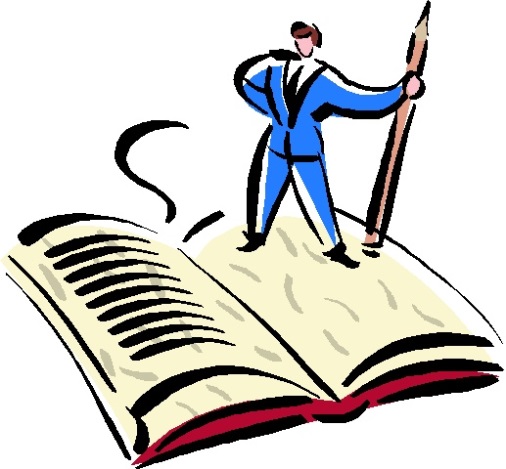 3. Uses His Talents  v. 14
We all possess non-miraculous gifts or talents (Rom. 12:6-8), and we are to use them. 
The Parable of the Talents (Matt. 25:14-30) sets forth both the blessings of using our talents and the danger                                              of not using them.
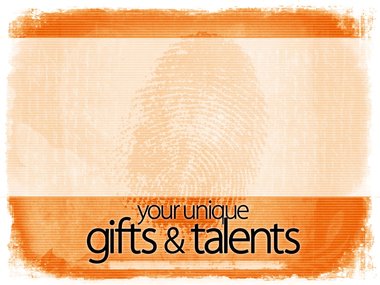 Are you using
4. Totally Committed To Christ  v. 15a
“Meditate on these things; give yourself entirely to them” (NKJV)
“Take pains with these things; be absorbed in them” (NASB) 
“Practice these things,                                  devote yourself to them”                                         (ESV)
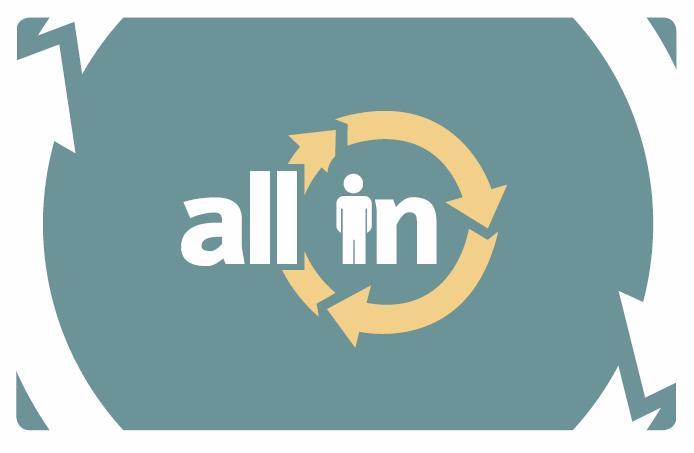 5. Makes Progress  v. 15b
Every Christian is a “work in progress.”
We are to improve our manner of life, knowledge, abilities, usefulness, etc.
This progress needs to be seen by all.
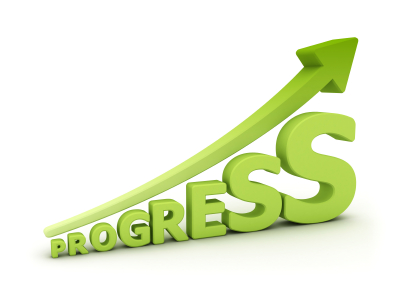 6. Endures and Perseveres  v. 16a
We are to take heed to 
Ourselves
Doctrine or Teaching

“continue in them” (KJV, NKJV)
“persevere in these things” (NASB)
“persist in this” (ESV)
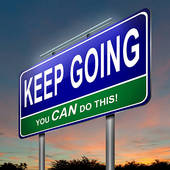 7. Lives With A Clear Goal  v. 16b
The most important goal for the Christian is to go to Heaven.
An Effective Christian is not content to reach Heaven alone, but desires to take others with him. 
Is our “face steadfastly set to go to”              Heaven (Luke 9:51)?
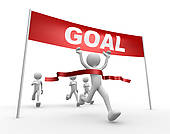 An Effective Christian…
Models Christian Morality
Maintains A Solid Foundation
Uses His Talents
Is Totally Committed To Christ
Makes Progress
Endures and Perseveres
Lives With A Clear Goal